RESTOREREBUILDRENEW
welcome
we are glad to
Have you with us
IN 2022
WHEELER
CHURCH
OF
CHRIST
Songs of Praise To God
Opening Prayer
Songs of Praise To God
RESTORE
OUR
FOUNDATIONS
JANUARY - APRIL
Struggling Faith:
Lying
Struggling Faith:
Lying
(Prov. 6:16-19)
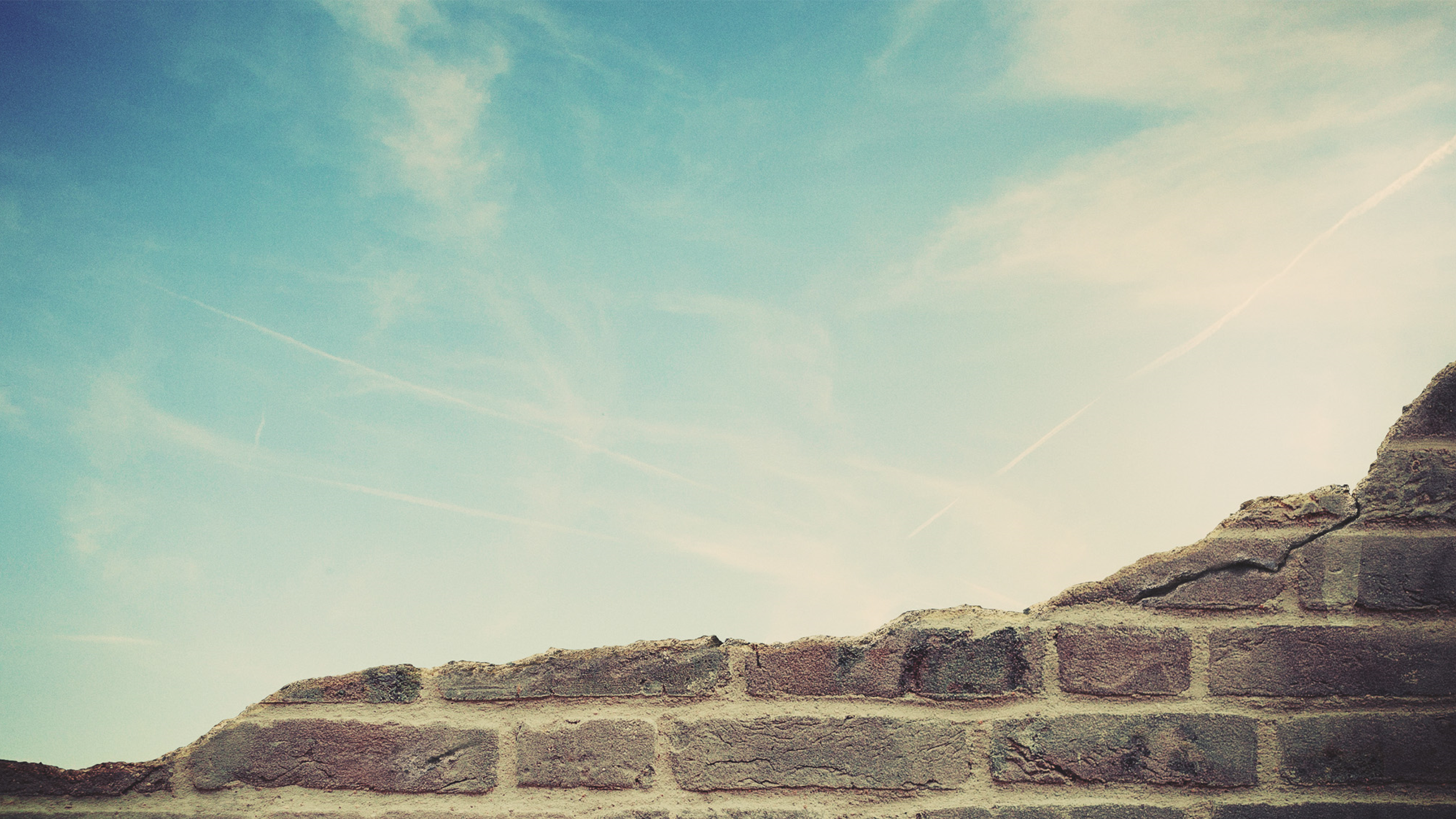 A Life Of Truth
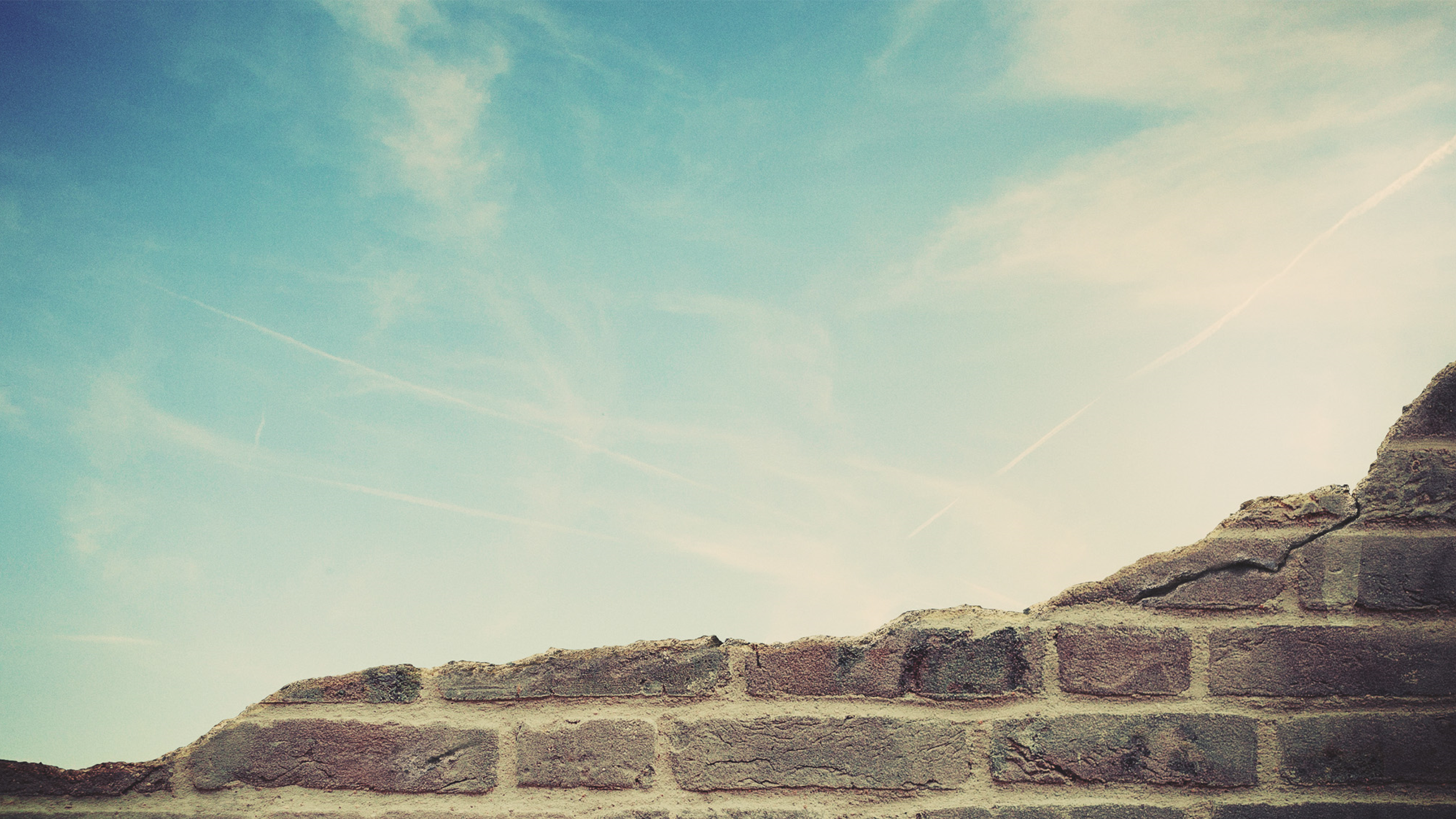 A Life Of Truth
Zephaniah (3:13)
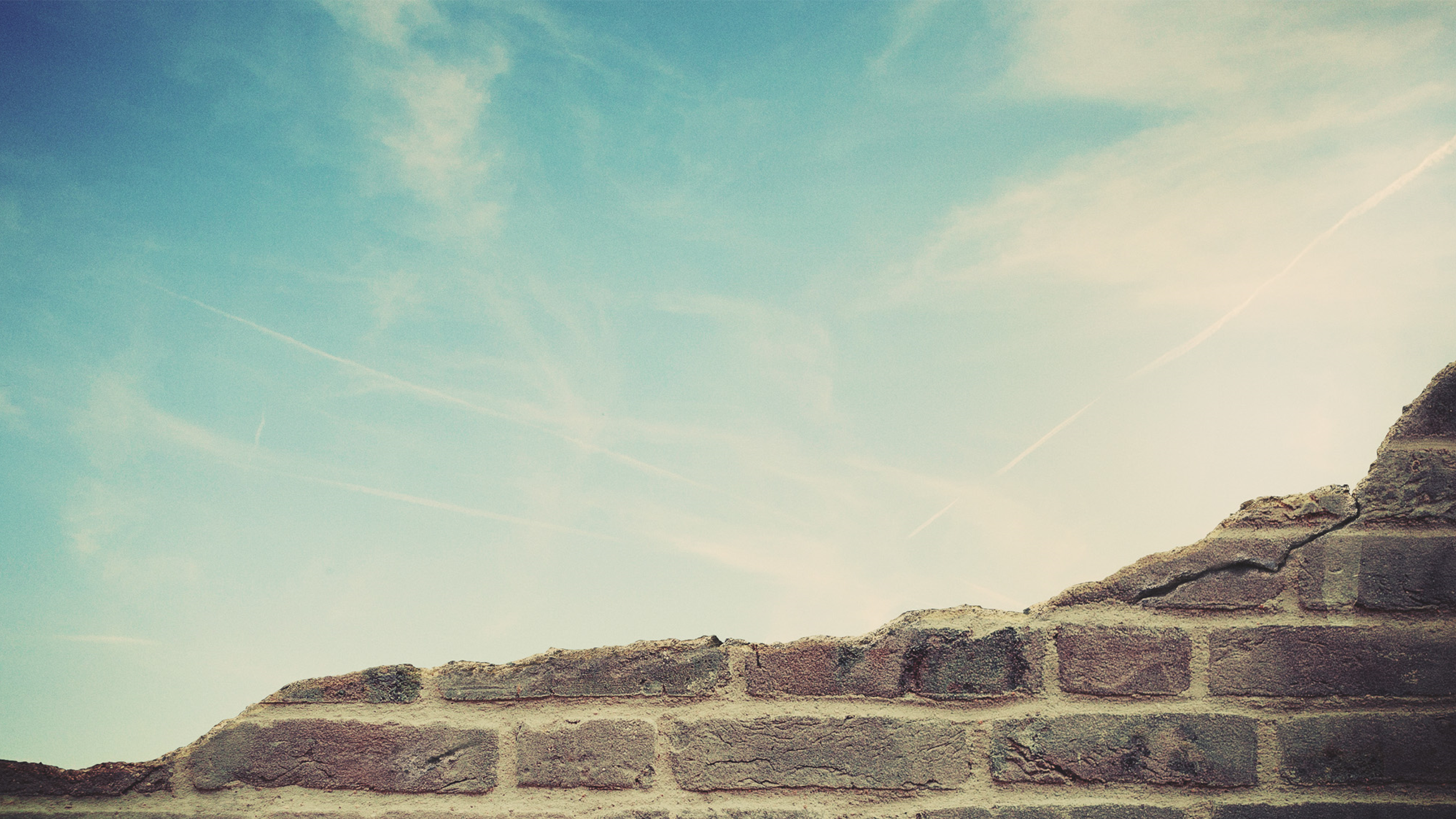 A Life Of Truth
Zephaniah (3:13)
Ananias & Sapphira (Acts 5:1-4)
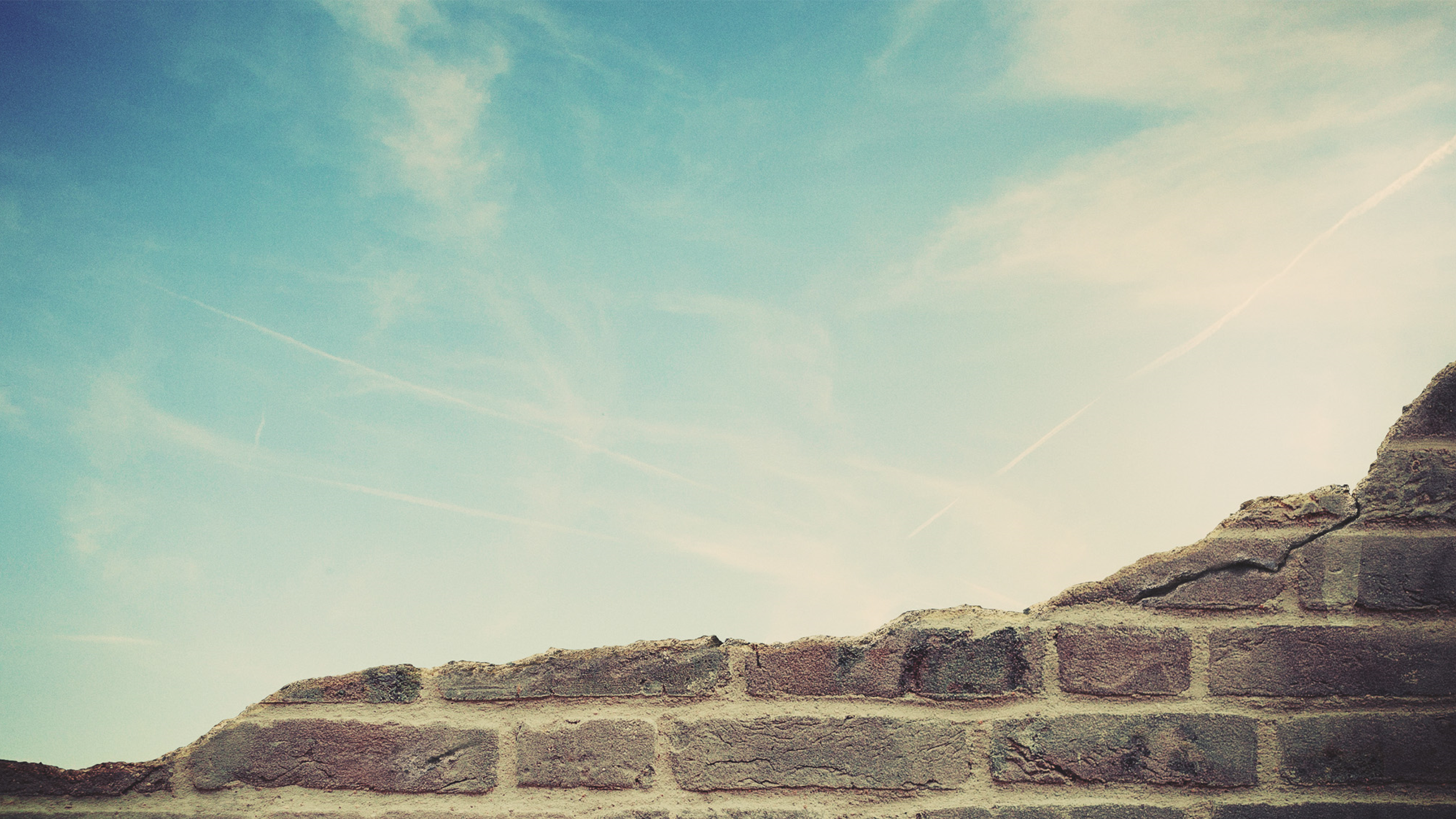 A Life Of Truth
Zephaniah (3:13)
Ananias & Sapphira (Acts 5:1-4)
Paul (Col. 3:9-10)
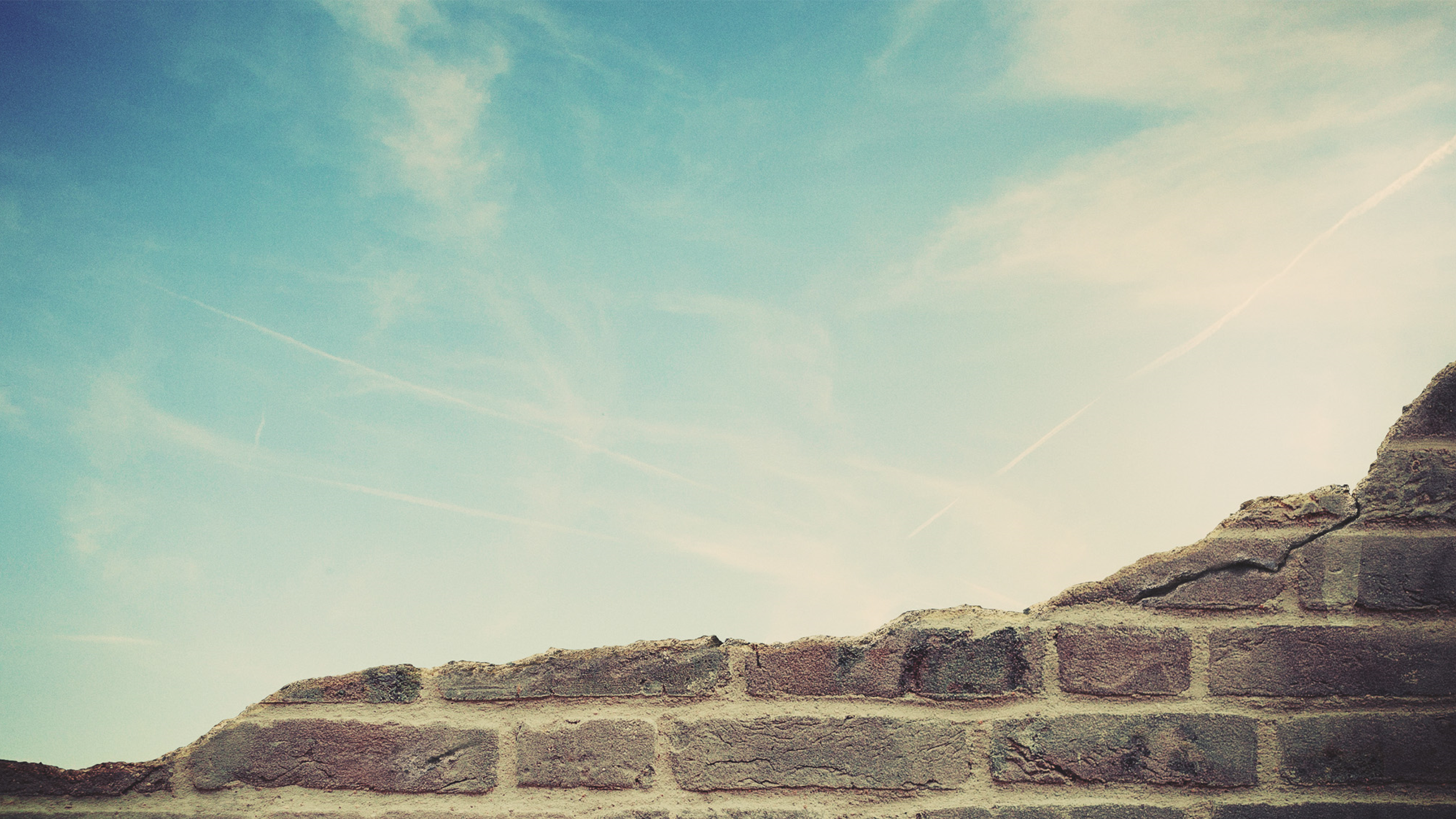 A Life Of Truth
Zephaniah (3:13)
Ananias & Sapphira (Acts 5:1-4)
Paul (Col. 3:9-10)
Jesus (Jn. 8:44, Rev. 21:8)
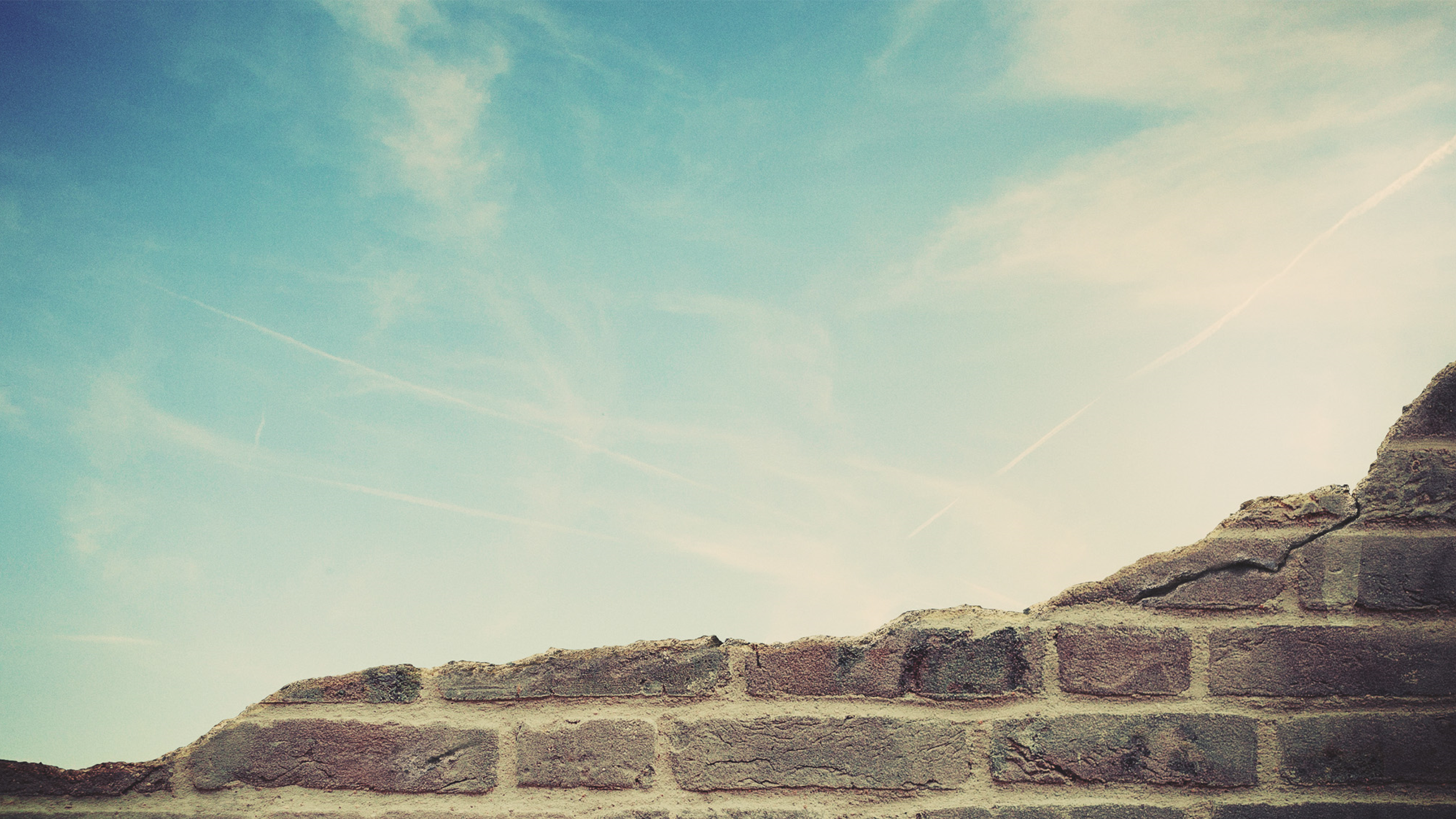 The Struggle With Lying

Lying to Pharaoh - Gen. 12:10-20
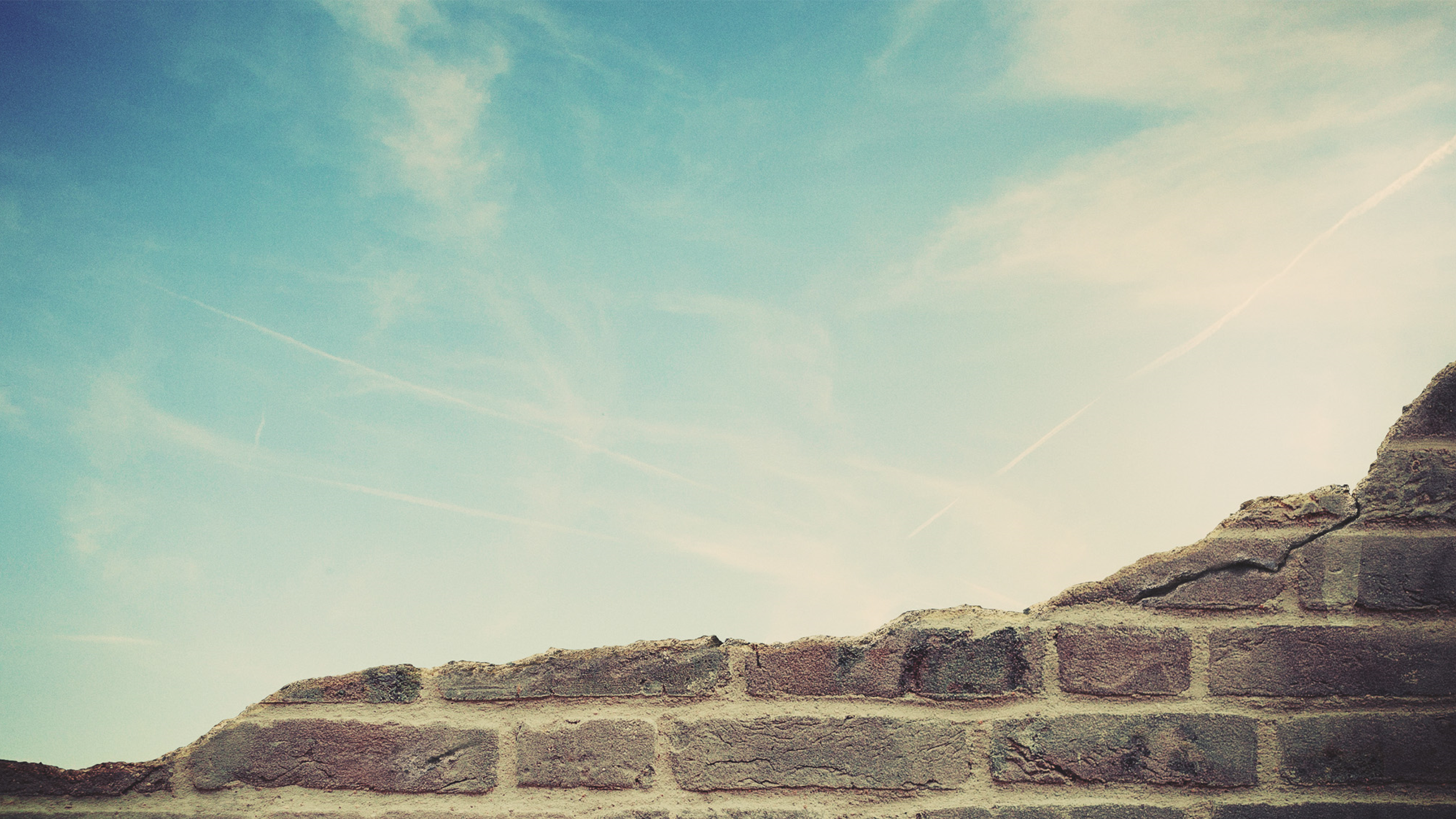 The Struggle With Lying

Lying to Pharaoh - Gen. 12:10-20
Lying to Abimelech – Gen. 20:1-18
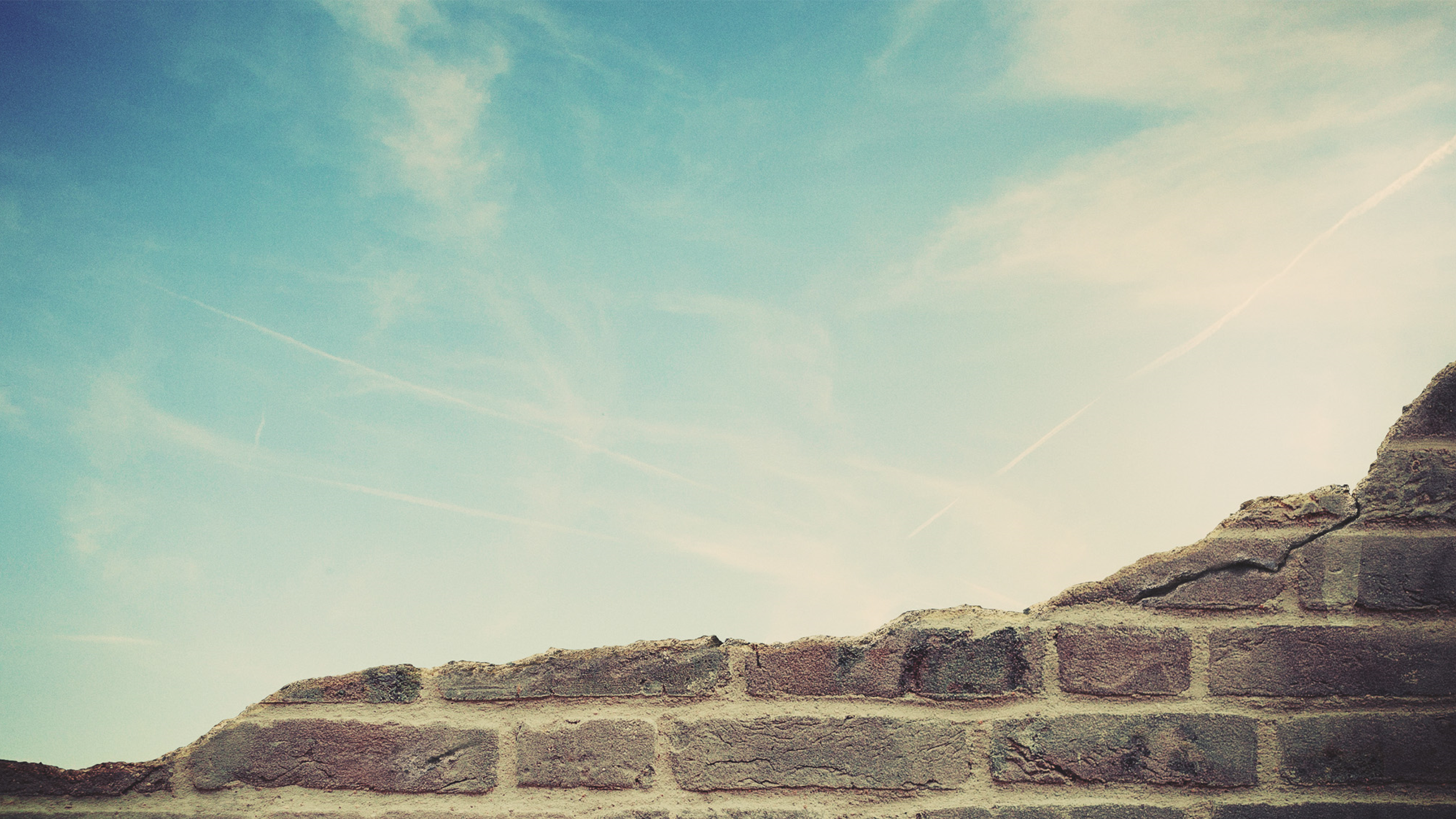 The Contradiction?
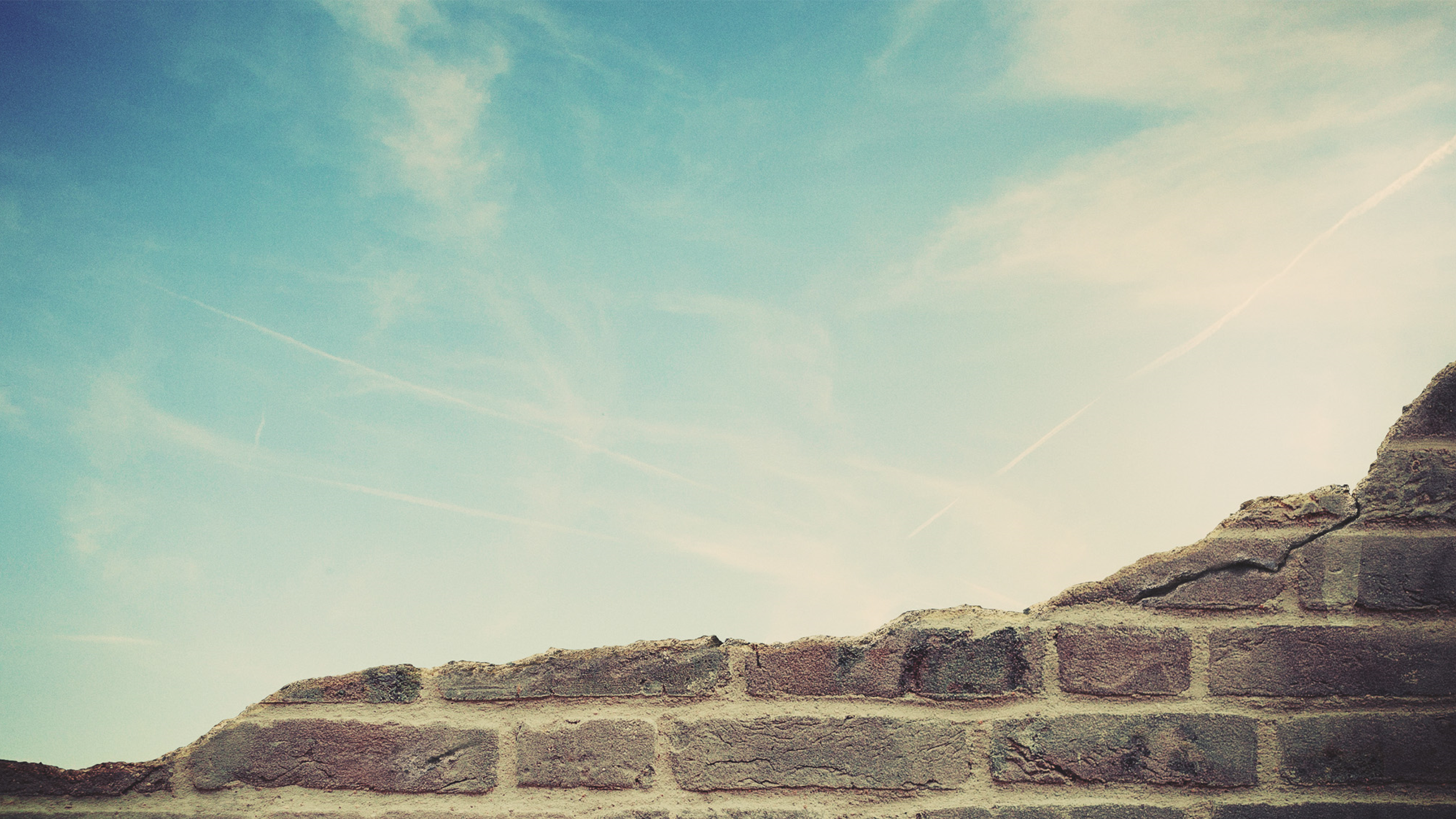 The Contradiction?

God calls Abraham Faithful
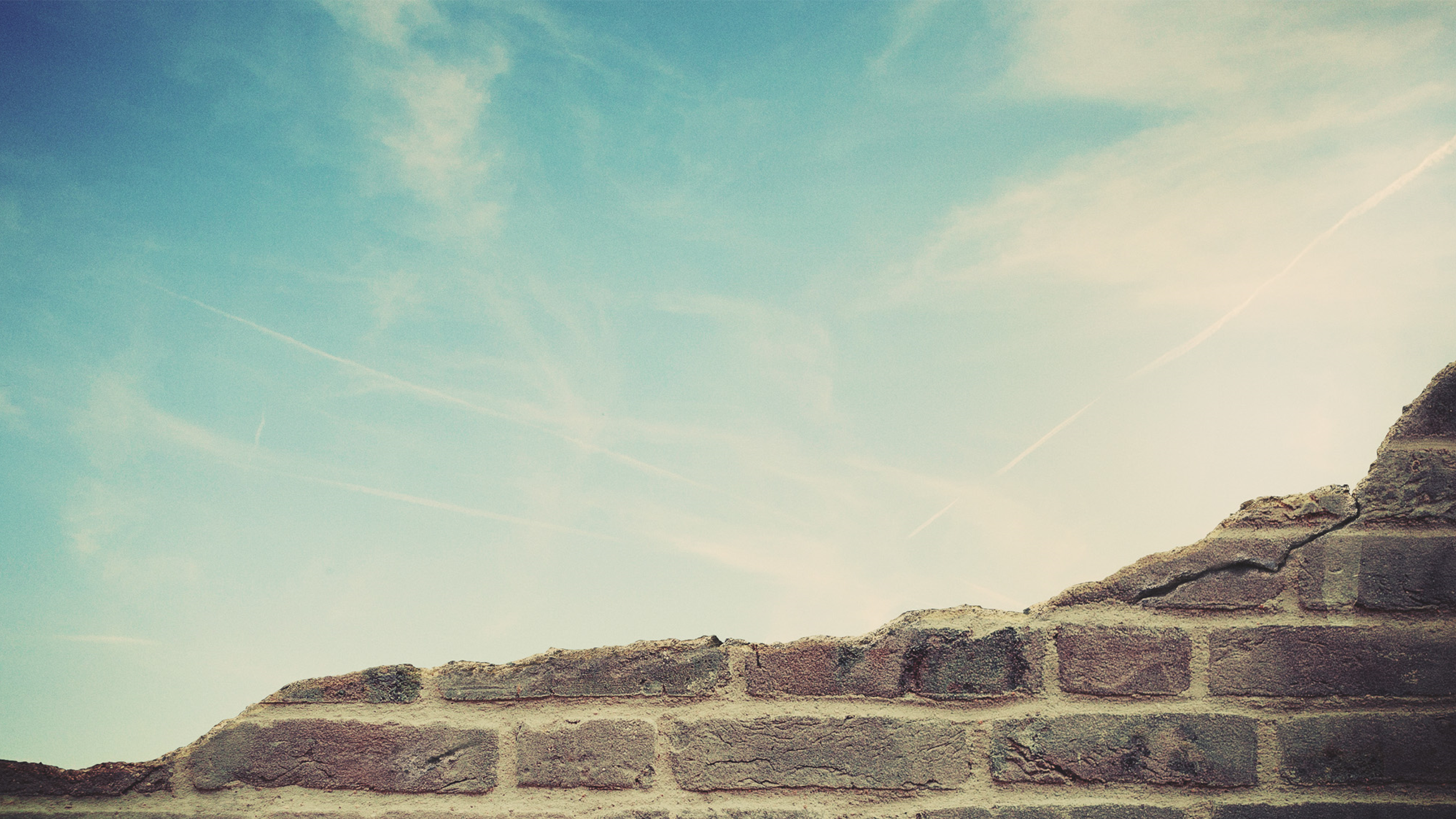 The Contradiction?

God calls Abraham Faithful
Genesis records Faithless times in Abraham’s life
Songs of Praise To God
THE LORD’S SUPPER
Acts 20:7
Closing Prayer
Songs of Praise To God
RESTOREREBUILDRENEW
Wednesday
WORSHIP @ 6:30 pm
Bible classes @ 7:00 pm
IN 2022
WHEELER
CHURCH
OF
CHRIST